Principles of Radiation Therapy
Dr SANJAY PUROHIT
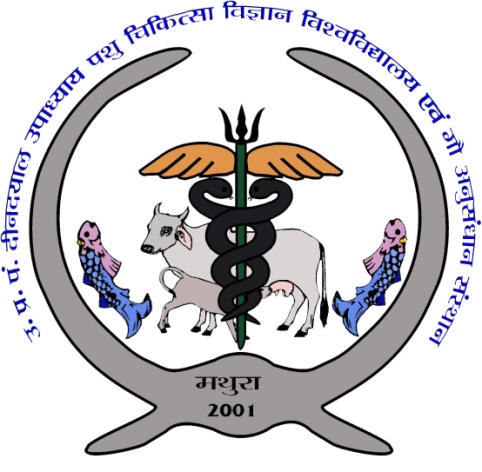 Department of Surgery and Radiology
College of Veterinary Science and Animal Husbandry, DUVASU, Mathura, U.P.
Prof. Sanjay Purohit – Educational & Confidential - contents – collected from different sources -not permitted for replication & commercial purposes
Radiation Physics
Basis – ionizing particles interact with cellular molecules
Relies on transfer of energy created by secondary charged particles (usually electrons)
Break chemical bonds
Teletherapy vs. Brachytherapy
Teletherapy
Radiation source—kept –distance from the lesion
4 types
1. Superficial X-ray therapy: Given through X-ray machine 	(60-100 keV)
2. Deep x-ray therapy: Given through X-ray machine 	200-300 keV)
3. Super voltage therapy: 
Provided through
X-ray machine having linear accelerator (1 -20 MeV) or Betatron (20-100 MeV) or cyclotron
Isotopic X-ray machine with Cobalt and Cesium in a sealed form
4. Particulate beam therapy: Electron, Proton and neutron used
Brachytherapy
Radioactive source in direct contact with tumor
3 types
1.Interstitial brachytherapy: 198Au, 60CO
2. Pliesotherapy (Surface brachytherapy): 90Sr
3. Systemic brachytherapy: 131I and 32P
Greater deliverable dose
Continuous low dose rate
Advantage for hypoxic or slow proliferators
Shorter treatment times
Brachytherapy
Limitations
Tumor must be accessible
Well-demarcated
Cannot be only modality for tumors with high risk of regional lymph node metastasis
Radiobiology
Ionizing radiation ejects an electron from a target molecule
Distributed randomly within cell
Double-strand DNA breaks – lethal
Cell death:  no longer able to undergo unlimited cell division
Direct vs. Indirect injury (free radicals – O2)
Inadequate cellular repair mechanisms implied
Radiobiology
Radiobiology
Random cell death
Deposition of energy & injury is random event
Same proportion of cells is damaged per dose
100 to 10 cell reduction = 106 to 105 cell reduction
 Larger tumors require more radiation
105 cells = nonpalpable
Applies to normal tissue also
Therapeutic advantage – 4 R’s of radiobiology
4 R’s of radiation biology
Repair of cellular damage
Reoxygenation of the tumor
Redistribution within the cell cycle
Repopulation of cells
Fractionation Schedules
Conventional
1.8 to 2.0 Gy given 5 times/week
Total of 6 to 8 weeks
Effort to minimize late complications 
Accelerated fractionation
1.8 to 2.0 Gy given bid/tid
Similar total dose (less treatment time)
Minimize tumor repopulation (increase local control)
Tolerable acute complications (increased)
Fractionation Schedules
Hyperfractionation
1.0 to 1.2 Gy bid/tid, 5 times/week
Similar total treatment time (increased total dose)
Increases total dose 
Potentially increases local control
Same rates of late complications
Increased acute reactions
Thanks